Διατάσεις και η επίδραση τους κατά τη διαδικασία της προθέρμανσης

Χάρης Τσολάκης 
Αναπληρωτής Καθηγητής ΣΕΦΑΑΑ
Διατάσεις είναι κινήσεις οι οποίες αποσκοπούν στη βελτίωση  του μέγιστου εύρους κίνησης το οποίο μετράται σε μια άρθρωση ή σε ομάδα αρθρώσεων (Magnusson & Renström, 2006). 
Οι ακριβείς μηχανισμοί της βραχυπρόθεσμης ή της χρόνιας αλλαγής της διατατικής ικανότητας δεν είναι μέχρι σήμερα σαφώς προσδιορισμένοι
Οι διατάσεις διακρίνονται σε στατικές, δυναμικές και διατάσεις PNF. 

Οι στατικές διατάσεις περιλαμβάνουν την ήπια  μετακίνηση των άκρων ή τμημάτων του σώματος  στα όρια του εύρους της κίνησής του και η παραμονή σε αυτή τη θέση για 15-60 s με ή χωρίς εξωτερική βοήθεια
Οι στατικές διατάσεις μπορεί να επιφέρουν:
 α) μακροχρόνιες προσαρμογές όταν  οι στατικές διατάσεις γίνονται συστηματικά, πριν ή μετά από την προπόνηση (Haff, 2006; McHugh & Cosgrave, 2010),  
β) βελτίωση σε παραμέτρους οι οποίες είναι καθοριστικές για τη μεγιστοποίηση της απόδοσης (ενόργανη, ρυθμική) η και μείωση της απόδοσης (σε αγωνίσματα ισχύος), 
γ) μείωση της συχνότητας των τραυματισμών και 
δ) ταχύτερη αποκατάσταση τραυματισμών.
Η παροδική ή χρόνια βελτίωση του εύρους κίνησης μετά την εφαρμογή στατικών διατάσεων οφείλεται κυρίως 
α) σε αλλαγές στο μήκος και στη σκληρότητα των μυοτενόντιων μονάδων, 
β) σε νευρομυϊκές προσαρμογές όπως για παράδειγμα την τροποποίηση λειτουργίας των ιδιοδεκτικών υποδοχέων στους μυς, και γ) σε αυξημένη ανοχή στη διάταση (Magnusson, et al., 1996).
Οι στατικές διατάσεις επηρεάζουν τις μηχανικές ιδιότητες του μυός τροποποιώντας την επιφάνεια επικάλυψης των εγκάρσιων γεφυρών των νηματίων μυοσίνης και ακτίνης και κατά συνέπεια τη σχέση μήκους-τάσης του σαρκομέριου και την παραγωγή δύναμης στους μύες (Behm et al., 2006). 
Σε περίπτωση εφαρμογής επιπλέον τάσης σε ένα μυ ο οποίος ήδη βρίσκεται στο μέγιστο μήκος δηλαδή το σύνολο των σαρκομερίων είναι ήδη σε θέση διάτασης, τότε μεταφέρεται στο συνδετικό ιστό που περιβάλλει τον μυ.
Όταν ένας μυς διατείνεται οι μυϊκές άτρακτοι στέλνουν ώσεις στο κεντρικό νευρικό σύστημα (νωτιαίος μυελός) για την αύξηση του μήκους του μυός. 

Μετά πάροδο περίπου 40 ms, φυγόκεντρες ώσεις επιστρέφουν από το νωτιαίο μυελό προς τον μυ και προκαλούν την αντανακλαστική συστολή του μυός, ο οποίος αντιστέκεται στη διάταση (μυοτατικό αντανακλαστικό). 
Για να υπάρξει «νευρομυική – κινητική ισορροπία» την ίδια στιγμή , προκαλείται αναστολή των κινητικών νευρώνων των ανταγωνιστών μυών, με αποτέλεσμα αυτοί να «χαλαρώνουν». 
Αν η διάταση του μυός συνεχισθεί για παρατεταμένο χρονικό διάστημα (μεγαλύτερο των 6 δευτερολέπτων) οι ώσεις από τους αισθητήρες τάσεως (κεντρομόλες ίνες Ιb από τα όργανα Golgi ) υπερκαλύπτουν τις ώσεις από τις μυϊκές ατράκτους.
Οι νευρικές ώσεις από τα όργανα Golgi προκαλούν την αντανακλαστική χαλάρωση του μυός (αντίστροφο μυοτατικό αντανακλαστικό), προστατεύοντας από την υπερβολική ανάπτυξη τάσης και επιτρέπει στον μυ να αυξήσει το μήκος του μέσω της χαλάρωσής του (Enoka 2002).
Άμεση επίδραση των στατικών διατάσεων στην αθλητική απόδοση

	Σημαντικός αριθμός ερευνών της τελευταίας δεκαετίας δείχνει ότι η άμεση εφαρμογή στατικών διατάσεων στην προθέρμανση, έχει αρνητική επίδραση σε διάφορες παραμέτρους μέγιστης απόδοσης (Βehm and Kibele, 2007).

	Ως συνέπεια αυτών των ευρημάτων, στις οδηγίες του Αmerican College of Sports Medicine (2010) συνιστάται η αποφυγή των στατικών διατάσεων στην προθέρμανση πριν από αγωνίσματα ή δραστηριότητες που απαιτούν μυϊκή δύναμη, ταχύτητα και ισχύ (Manoel et al., 2008).
Ωστόσο, η επιλογή της χρήσης στατικών διατάσεων στην προθέρμανση εξαρτάται από πολλούς παράγοντες, σημαντικότεροι από τους οποίους είναι η διάρκεια και η ένταση των διατάσεων, το προπονητικό υπόβαθρο των ασκουμένων και ο τύπος δραστηριότητας που ακολουθεί τη διάταση (Behm & Chaouachi, 2011, Kay & Blazevich, 2012).
Οι ερευνητές συμπέραναν ότι για διατάσεις διάρκειας μεγαλύτερης από 90 s υπάρχει ισχυρή ένδειξη για μείωση της απόδοσης ενώ σε διατάσεις διάρκειας 60 s τα αποτελέσματα ποικίλουν και θα μπορούσαν να χαρακτηρισθούν αντικρουόμενα. 
Σημαντικός αριθμός ερευνών, δεν αναφέρει μείωση της απόδοσης μετά από διατάσεις διάρκειας 30 s στη μέγιστη δύναμη/ροπή (Beedle et al., 2008, Egan et al., 2006)  καθώς και στη ριπτική απόδοση (Haag et al., 2010), 
Ελάχιστη μείωση ή ακόμα και βελτίωση της αλτικής απόδοσης μετά την εφαρμογή στατικών διατάσεων διάρκειας 30 s ή λιγότερο (Church et al., 2001; Cornwell et al., 2002; Mc Millian, et al., 2006).
Πρόσφατες έρευνες, αποκαλύπτουν ότι  όταν οι στατικές διατάσεις ακολουθούνται από ασκήσεις ενεργοποίησης με τη μορφή ειδικής προθέρμανσης, τότε μειώνεται ή ακόμα και αντιστρέφεται η αρνητική τους επίδραση στην απόδοση (Tsolakis & Bogdanis, 2012).
Ειδικότερη αναφορά γίνεται στην εφαρμογή ασκήσεων δυναμικού χαρακτήρα (δυναμικές διατάσεις) οι οποίες αποτελούν μέρος της ειδικής προθέρμανσης και φαίνεται ότι βελτιώνουν την απόδοση σε επιλεγμένες μεταβλητές όπως: 
σε δρομικές προσπάθειες διαφόρων αποστάσεων, 
σε αλτικές και ριπτικές παραμέτρους και πρόσφατα σε επιλεγμένα αγωνιστικά κινητικά πρότυπα διαφόρων αθλημάτων αντίστοιχα, 
	λαμβάνοντας υπόψη ότι η εφαρμογή αυτών των μεθόδων πριν από την προπόνηση και τον αγώνα αποτελεί μέρος της αγωνιστικής ρουτίνας κάθε αθλητή (Seefeldt et al, 2001).
Αυτή η βελτίωση της μυικής λειτουργίας η οποία προκύπτει μετά από μέγιστες ή  υπομέγιστες εθελούσιες δραστηριότητες - μυικές συστολές ονομάζεται μεταδιεγερτική διευκόλυνση η πιο απλά νευρομυική διέγερση (Sale, 2002).
Η βελτιωμένη μυική δραστηριότητα  εμφανίζεται παράλληλα με την κόπωση, ενώ η ισορροπία ανάμεσα στα δύο φαινόμενα προκαθορίζει την απόδοση των δραστηριοτήτων που ακολουθούν, εάν δηλαδή θα είναι αυξημένη, μειωμένη ή αμετάβλητη (Morana, C and Perrey, S. 2009).
Το ΡΑΡ εξαρτάται:
α) από την ένταση, τη διάρκεια και τον χρόνο αποκατάστασης του προπονητικού ερεθίσματος (Mangus et al, 2006), 
β) το είδος των μυικών ινών που διεγείρονται (Hamada et al, 2000), 
γ) το είδος της άσκησης (Smilios et al 2005), το φύλο (Rixon et al, 2007), 
δ)το προπονητικό επίπεδο και τα επίπεδα δύναμης (Chiu et al, 2003) και 
ε)το χρόνο που μεσολαβεί από το τέλος του ΡΑΡ μέχρι την έναρξη των δοκιμασιών (Commyns et al, 2006).
ΠΡΟΘΕΡΜΑΝΣΗ
Το τελικό μέρος της διαδικασίας της προθέρμανσης περιλαμβάνει ειδικού τύπου ασκήσεις συναφείς με το άθλημα, συνήθως  μέτριας με υψηλής έντασης μυϊκές συστολές, αυξάνοντας έτσι την παραγωγή ισχύος και της απόδοσης μέσω της ενεργοποίησης νευρομυϊκών παραγόντων  ( Faigenbaum, McFarland, Keiper, Tevlin, Ratamess, Kang  and Hoffman, 2007 ; Gelen.,2010 ). 

Αυτό το φαινόμενο καλείται Μετά-Διεγερτική Ενεργοποίηση (ΜΔΕ).
ΜΔΕ
Η Μετά-Διεγερτική Ενεργοποίηση (ΜΔΕ) αναφέρεται στο φαινόμενο που χαρακτηρίζεται από την οξεία ενεργοποίηση των χαρακτηριστικών της μυϊκής απόδοσης, ως αποτέλεσμα της προηγηθείσας συστολής του μυός (Hodgson, Docherty and Robbins, 2005 ; Robbins , 2005).
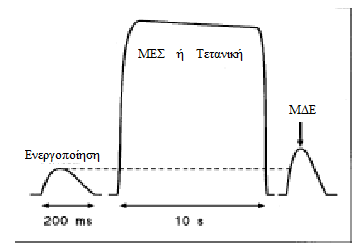 Παράδειγμα Μετα-Διεγερτικής Ενεργοποίησης (Sale, 2002).
[Speaker Notes: Ένα παράδειγμα του μοντέλου αποτελεί εκείνο που παραστατικά παρουσιάζει ο Sale στην ανασκόπησή του το 2002: την αρχική μυϊκή συστολή διάρκειας 200ms ακολουθεί η παρέμβαση της μέγιστης εκούσιας ή ηλεκτρικής εξωτερικά προκαλούμενης τετανικής συστολής διάρκειας 10 δευτερολέπτων που ονομάζεται προ-ενεργοποίηση. Η επακόλουθη μυϊκή συστολή εμφανίζεται αυξημένη συγκριτικά με την αρχική, τόσο στο πεδίο της δύναμης όσο και σε εκείνο του χρόνου σύσπασης, βελτιώνοντας τις παραμέτρους που συνθέτουν την ισχύ, συνεπεία της ΜΔΕ]
ΜΔΕ
ΜΗΧΑΝΙΣΜΟΙ
Ελαφριές αλυσίδες φωσφορυλίωσης (RLC) (Chiu et a.., 2003 ; Sale., 2004)

Αυξημένη επιστράτευση  κινητικών μονάδων (Gullich and Schmidtbleicher., 1996 ; Hodgson, Docherty, and Robbins., 2005). 

Μεταβολή στην διεγερσιμότητα των α-κινητικών νευρώνων (Misiazek, 2003; Zucker and Regehr, 2002). 

Ο μηχανισμός της αλλαγής γωνίας πρόσφυσης των μυϊκών ινών (Folland  Williams , 2007)
ΜΔΕ
ΠΑΡΑΓΟΝΤΕΣ
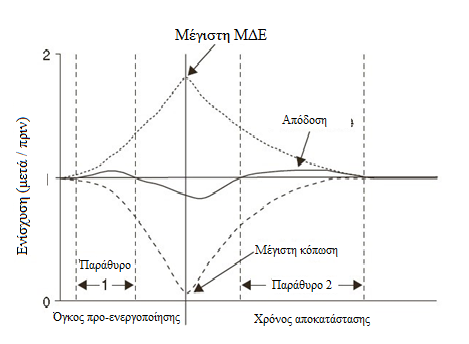 Είδη μυϊκής συστολής  κατά την άσκηση προ-ενεργοποίησης

 Όγκος προ-ενεργοποίησης

  Ένταση προ-ενεργοποίησης
(Tillin, and Bishop.,2009).
[Speaker Notes: Είναι σημαντικό, να αναγνωρίσουμε ότι το είδος της μυϊκής συστολής επηρεάζει την σχέση συχνότητα-δύναμη 
Μια υψηλότερη συχνότητα απαιτείται για την επίτευξη της μέγιστης δύναμης (συνεχείς γραμμές) στη σύγκεντρη συστολή. Επίσης, η ΜΔΕ που προκαλείται από την άσκηση προ-ενεργοποίησης (διακεκομμένη γραμμή) εκτείνεται σε υψηλότερη συχνότητα στην σύγκεντρη συστολή. Η μέγιστη ισομετρική δύναμη είναι μεγαλύτερη από το μέγιστη σύγκεντρη δύναμη, σύμφωνα με τη σχέση δύναμης-ταχύτητας.(Sale DG., 2002).


Ο όγκος της άσκησης προ-ενεργοποίησης φαίνεται να διαδραματίζει σημαντικό ρόλο για την αύξηση της απόδοσης. Οι ερευνητές κατασκεύασαν ένα υποθετικό μοντέλο (Σχήμα 4), στο οποίο φαίνεται ο ρόλος του όγκου στη σχέση μεταξύ της ΜΔΕ και της κόπωσης. Σύμφωνα και με τους Tillin, NA and Bishop, D. (2009), όταν ο όγκος είναι χαμηλός, η ΜΔΕ κυριαρχεί της κόπωσης, και έτσι μπορεί να παρατηρηθεί η επιδιωκόμενη ενίσχυση της εκρηκτικής απόδοσης (παράθυρο 1). Καθώς ο όγκος αυξάνεται, η κόπωση επισκιάζει τα ασκησιογενή οφέλη της ΜΔΕ, επηρεάζοντας αρνητικά τη μετέπειτα απόδοση. Επειδή όμως η κόπωση απομακρύνεται με ταχύτερο ρυθμό από ότι η ΜΔΕ θα πρέπει να υπάρξει μια επαρκής διάρκεια περιόδου αποκατάστασης ούτως ώστε να υπάρξει αύξηση στην απόδοση  (παράθυρο 2).]
ΜΔΕ
ΚΟΠΩΣΗ ΚΑΙ ΑΛΛΗΛΕΠΙΔΡΑΣΗ ΜΕ ΜΔΕ
Η προπονητική διαδικασία οδηγεί στην εμφάνιση ΜΔΕ και κόπωσης στον αθλητή και οι επιδόσεις τους είναι αποτέλεσμα της διαφοράς μεταξύ των 2 μεταβλητών. (Banister, et al., 1999)
ΚΟΠΩΣΗ
ΚΕΝΤΡΙΚΗ
ΠΕΡΙΦΕΡΙΚΗ
ΙΣΟΜΕΤΡΙΚΗ
ΔΥΝΑΜΙΚΗ
[Speaker Notes: Στη βιβλιογραφία, δύο φαίνεται να είναι οι κύριες πηγές κόπωσης, η κεντρική και η περιφερική κόπωση. Στην κεντρική κόπωση, οι μύες θεωρούνται ικανοί για  μεγαλύτερη απόδοση, αλλά το κεντρικό νευρικό σύστημα μπλοκάρει την υπερβολική προσπάθεια, ίσως για προστασία από τυχόν τραυματισμό.  Η συσσώρευση γαλακτικού οξέος συνδέεται με τη μείωση της μυϊκής λειτουργίας, και θεωρείται ότι το γαλακτικό οξύ είναι πιθανώς υπεύθυνο για την εμφάνιση της κόπωσης Το είδος της κόπωσης καθώς και ο τρόπος που θα εμφανιστεί στον οργανισμό φαίνεται να εξαρτάται από το είδος της προηγούμενης μυϊκής συστολής (Babault N, Desbrosses K, Fabre MS, et al., 2006) καθώς ανέφεραν ότι η πρώιμη κόπωση κατά τη διάρκεια της δυναμικής συστολής ήταν κατά προτίμηση περιφερικής προέλευσης, ενώ η κεντρική κόπωση αναπτύχθηκε προς το τέλος. Αντιθέτως, μετά την ισομετρική συστολή η κόπωση ήταν πρώτα κεντρικής και στη συνέχεια περιφερικής προέλευσης.]
ΜΔΕ
ΔΙΑΛΕΙΜΜΑ ΜΕΤΑΞΥ ΠΡΟ-ΕΝΕΡΓΟΠΟΙΗΣΗΣ ΚΑΙ ΚΥΡΙΑΣ ΔΡΑΣΤΗΡΙΟΤΗΤΑΣ
Είναι εκείνο που θα παίξει καθοριστικό ρόλο στη δυναμική ισορροπία μεταξύ ΜΔΕ και κόπωση (Tillin & Bishop, 2009). 
Με τη σειρά του, ο χρόνος αποκατάστασης φαίνεται να εξαρτάται από την ένταση της προφόρτισης (Suchomel , Lamont ,  Moir ., 2015)
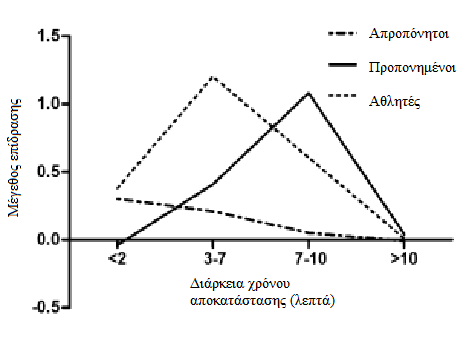 ΓΡΗΓΟΡΗ ΑΠΟΜΑΚΡΥΝΣΗ ΜΕΤΑΒΟΛΙΚΩΝ ΥΠΟΠΡΟΪΟΝΤΩΝ
ΕΜΦΑΝΙΣΗ ΜΔΕ
ΧΑΜΗΛΗ ΕΝΤΑΣΗ
ΜΕΓΑΛΗ ΚΟΠΩΣΗ
ΜΕΓΑΛΥΤΕΡΟ ΧΡΟΝΙΚΟ ΔΙΑΣΤΗΜΑ ΑΠΟΚΑΤΑΣΤΑΣΗΣ
ΥΨΗΛΗ ΕΝΤΑΣΗ
ΜΕΙΩΜΗΝΗ ΚΟΠΩΣΗ
(Wilson,  et al., 2013).
ΝΩΡΙΤΕΡΗ ΕΜΦΑΝΙΣΗ ΜΔΕ
[Speaker Notes: Μετά από πρωτόκολλα διέγερσης υψηλής έντασης δύο είναι εκείνοι οι παράμετροι που δρουν παράλληλα ( ΜΔΕ και κόπωση ), με την ισορροπία μεταξύ τους να είναι λεπτή, αλλά και κρίσιμη για την συσταλτική ικανότητα των υπό εξέταση μυών σε επιλεγμένες μεταβλητές απόδοσης Σύμφωνα με τους Tillin & Bishop, (2009), το διάλλειμα μεταξύ της άσκησης προ-ενεργοποίησης και της επικείμενης κύριας δραστηριότητας είναι εκείνο που θα παίξει καθοριστικό ρόλο στη δυναμική ισορροπία μεταξύ των δυο αυτών παραμέτρων. 

Με τη σειρά του, ο χρόνος αποκατάστασης φαίνεται να εξαρτάται από την ένταση της προφόρτισης με τους Suchomel T.J., Lamont H.S.,  Moir G.L., (2015) να τονίζουν ότι εάν η ένταση του ερεθίσματος είναι χαμηλή, είναι πιθανό ότι θα υπάρξει μειωμένη κόπωση, με τα μεταβολικά υποπροϊόντα να απομακρύνονται γρήγορα και έτσι η ενίσχυση να εμφανιστεί νωρίτερα. Αντιθέτως, εάν η ένταση είναι υψηλή, μεγαλύτερη κόπωση μπορεί να υπάρξει και έτσι ένα μεγαλύτερο χρονικό διάστημα αποκατάστασης να χρειαστεί  ούτως ώστε τα ασκησιογεννή οφέλη του ερεθίσματος να επικαλύψουν την κόπωση.

Πρόσφατα σε ανασκόπηση των Wilson et al., (2013), τονίζεται το ότι οι έρευνες που εξετάζουν τις περιόδους αποκατάστασης έχουν δώσει διαφορετικά και συχνά αντικρουόμενα αποτελέσματα. Οι μελέτες αυτές, συλλογικά, υποδεικνύουν ότι ο σύντομος (5min), μέτριος (8-12min) και εκτεταμένος χρόνος αποκατάστασης (18,5min), μπορεί να προκαλέσει ΜΔΕ. Όπως αναφέρουν 3-7min. και 7-10min φαίνεται να ενισχύουν την απόδοση ισχύος μετά από μια άσκηση προ-ενεργοποίησης σε αθλητές και σε προπονημένο πληθυσμό αντίστοιχα. Ωστόσο, αυτά τα ευρήματα διέφεραν με βάση το προπονητικό υπόβαθρο των δοκιμαζομένων]
ΜΔΕ
ΕΝΔΟΑΤΟΜΙΚΑ ΧΑΡΑΚΤΗΡΙΣΤΙΚΑ
μυϊκή δύναμη (Gourgoulis, V.,  et al. 2003)
φύλο (Tsolakis, Bogdanis , et al., 2011 )
κατανομή του τύπου των μυϊκών ινών (Suchomel , Lamont ,  Moir, 2015)  
προπονητικό υπόβαθρο (Wilson,, et al., 2013)
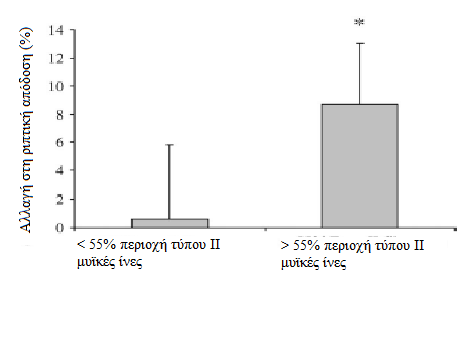 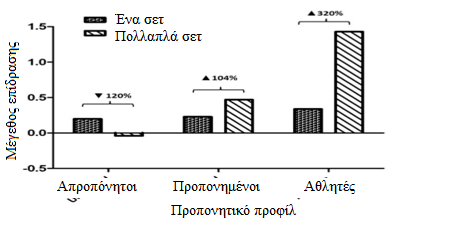 (Wilson, JM, et al., 2013).
(Terzis, G.,et al., 2009).
[Speaker Notes: . Οι  Gourgoulis, V., et al. (2003), παρατήρησαν αύξηση 4% στο ύψος του CMJ (p<0.05) μετά από 5 σετ πίσω-καθίσματος με 2 επαναλήψεις σε κάθε μια από τις ακόλουθες εντάσεις: 20, 40, 60, 80, και 90% της 1ΜΕ ,μόνο στα δυνατά άτομα τα οποία μπορούσαν να σηκώσουν φορτίο >160 κιλά σε ημικάθισμα. Αντίθετα, στα αδύνατα διαπιστώθηκε μόνο μια ελάχιστη αύξηση 0.4% στο ύψος του CMJ

έχουν δείξει ότι άνδρες και γυναίκες εμφανίζουν ποικίλες διαφορές στη ΜΔΕ, με τους άνδρες να εμφανίζουν μεγαλύτερη ενίσχυση σε σύγκριση με τις γυναίκες

Οι μυϊκές ίνες τύπου ΙΙ (γρήγορης-σύσπασης) προκαλούν ενεργοποίηση σε σχέση με τις μυϊκές ίνες τύπου Ι (βραδείας-σύσπασης) και κατά συνέπεια τα άτομα που διαθέτουν ένα μεγαλύτερο ποσοστό του τύπου II εμφανίζουν αύξηση της απόδοσης στην επικείμενη κύρια δραστηριότητα σε μεγαλύτερο βαθμό από ότι τα αντίστοιχα με μυϊκές ίνες  τύπου Ι.
Ποσοστιαία μεταβολή της απόδοσης στη ρίψη πριν και μετά τα DJ. Τα υποκείμενα χωρίστηκαν σε δύο ομάδες ανάλογα με το ποσοστό τους σε τύπου ΙΙ μυϊκές ίνες στον έξω πλατύ μηριαίο( < ή >55% ), ανεξάρτητα από το φύλο τους (* = Ρ<0.01), (Terzis, G.,et al., 2009).]
ΜΔΕ
ΧΑΡΑΚΤΗΡΙΣΤΙΚΑ ΤΗΣ ΚΥΡΙΑΣ ΔΡΑΣΤΗΡΙΟΤΗΤΑΣ
Ισομετρική προσπάθεια ΜΕΣ (Gullich, and Schmidtbleicher.,1996 ;  Behm, Button, and Butt., 2001)

 Απομονωμένες δυναμικές συστολές (π.χ. ισοκινητικές εκτάσεις γόνατος), (Gossen, Sale., 2000 ; Frenchet al., 2003)

 Συνδυασμό βαλλιστικών δραστηριοτήτων (π.χ. CMJ και DJ), (Gullich, and Schmidtbleicher., 1996 ; Gourgoulis, et al., 2003 ; Saez de Villarreal, et al., 2007 ; Ebben, et al., 2000 ; Kilduff, et al., 2007)
Τα αντιφατικά αποτελέσματα υπογραμμίζουν τη σημασία της στενής κινηματικής σχέσης που θα πρέπει να υπάρχει ανάμεσα στην άσκηση προ-ενεργοποίησης και της επόμενης κύριας εκρηκτικής δραστηριότητας (Tillin and Bishop., 2009)
[Speaker Notes: Μια επιπλέον ερμηνεία για τα αντιφατικά αποτελέσματα των διάφορων ερευνών, είναι οι διαφορετικοί τύποι των κύριων αθλητικών δραστηριοτήτων που χρησιμοποιούνται για τον προσδιορισμό των άμεσων επιδράσεων της ΜΔΕ. Διάφορες μελέτες έχουν πραγματοποιηθεί χρησιμοποιώντας ως κύρια δραστηριότητα μια ισομετρική προσπάθεια ΜΕΣ, απομονωμένες δυναμικές συστολές (π.χ. ισοκινητικές εκτάσεις γόνατος), , και συνδυασμό βαλλιστικών δραστηριοτήτων (π.χ. CMJ και DJ).

 Από τα διαφορετικά αποτελέσματα των προαναφερομένων εργασιών φαίνεται ότι οι ασκήσεις προ-ενεργοποίησης ακόμα και εάν είχαν παρόμοια χαρακτηριστικά επιδρούν με διαφορετικό τρόπο στις επακόλουθες ασκήσεις, αγωνιστικά πρότυπα ή και αγωνίσματα επίδοσης τα οποία κινητικά διαφέρουν μεταξύ τους. 

Κατά συνέπεια, ενώ μια συγκεκριμένη άσκηση προ-ενεργοποίησης μπορεί να βελτιώσει την απόδοση μιας συγκεκριμένης κύριας δυναμικής δραστηριότητας, θα μπορούσε να μειώσει ή να έχει καμία επίδραση στην απόδοση μιας διαφορετικής κύριας δυναμικής δραστηριότητας
Συμπερασματικά, όπως τονίζουν και οι Tillin, NA and Bishop, D., (2009), τα αποτελέσματα αυτά υπογραμμίζουν τη σημασία της στενής κινηματικής σχέσης που θα πρέπει να υπάρχει ανάμεσα στην άσκηση προ-ενεργοποίησης και της επόμενης κύριας εκρηκτικής δραστηριότητας.]
ΜΥΪΚΗ ΙΣΧΥΣ ΚΑΙ ΙΣΟΜΕΤΡΙΚΑ ΠΡΩΤΟΚΟΛΛΑ